Инвестиционный паспорт объекта________________________________________________________________________________________________________________________________________
НАИМЕНОВАНИЕ ОБЪЕКТА: Корпус КамАЗ (складское помещение)
АДРЕС: г. Рыбница, ул. Индустриальная, 6/1
Характеристика инвестиционной площадки
Местонахождение объекта
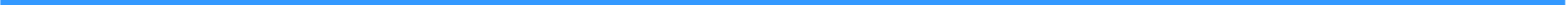 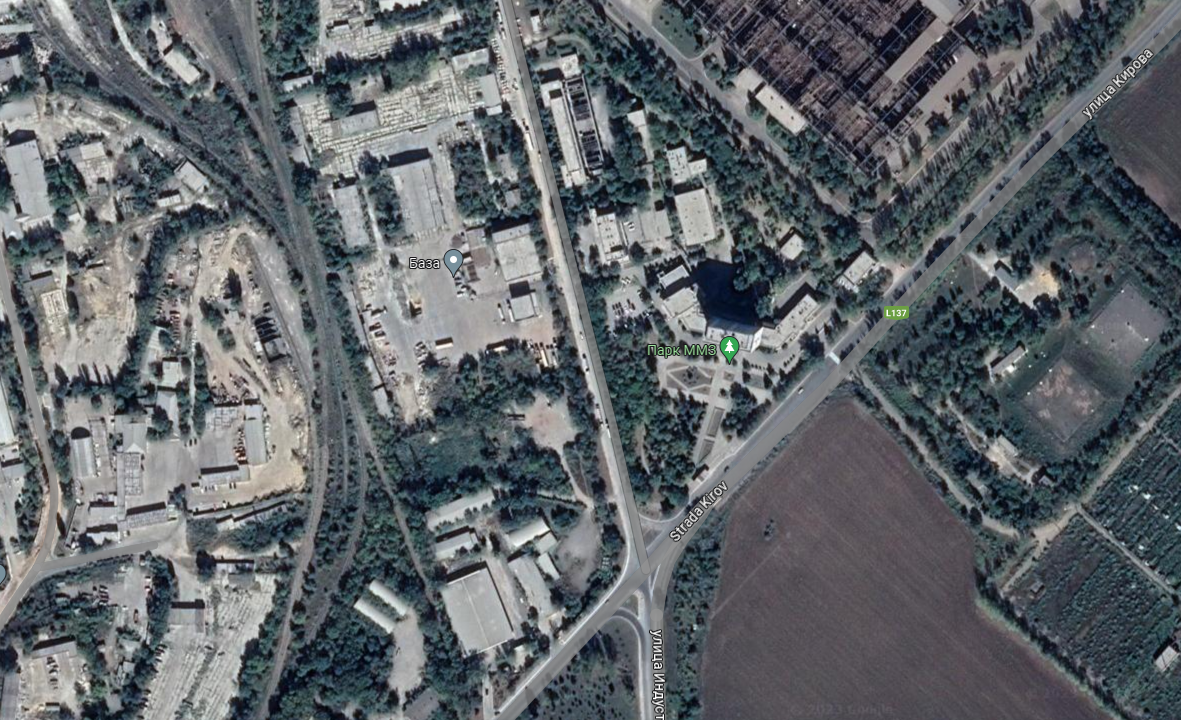 Фотогалерея
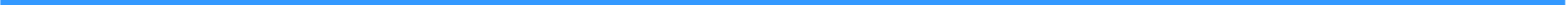 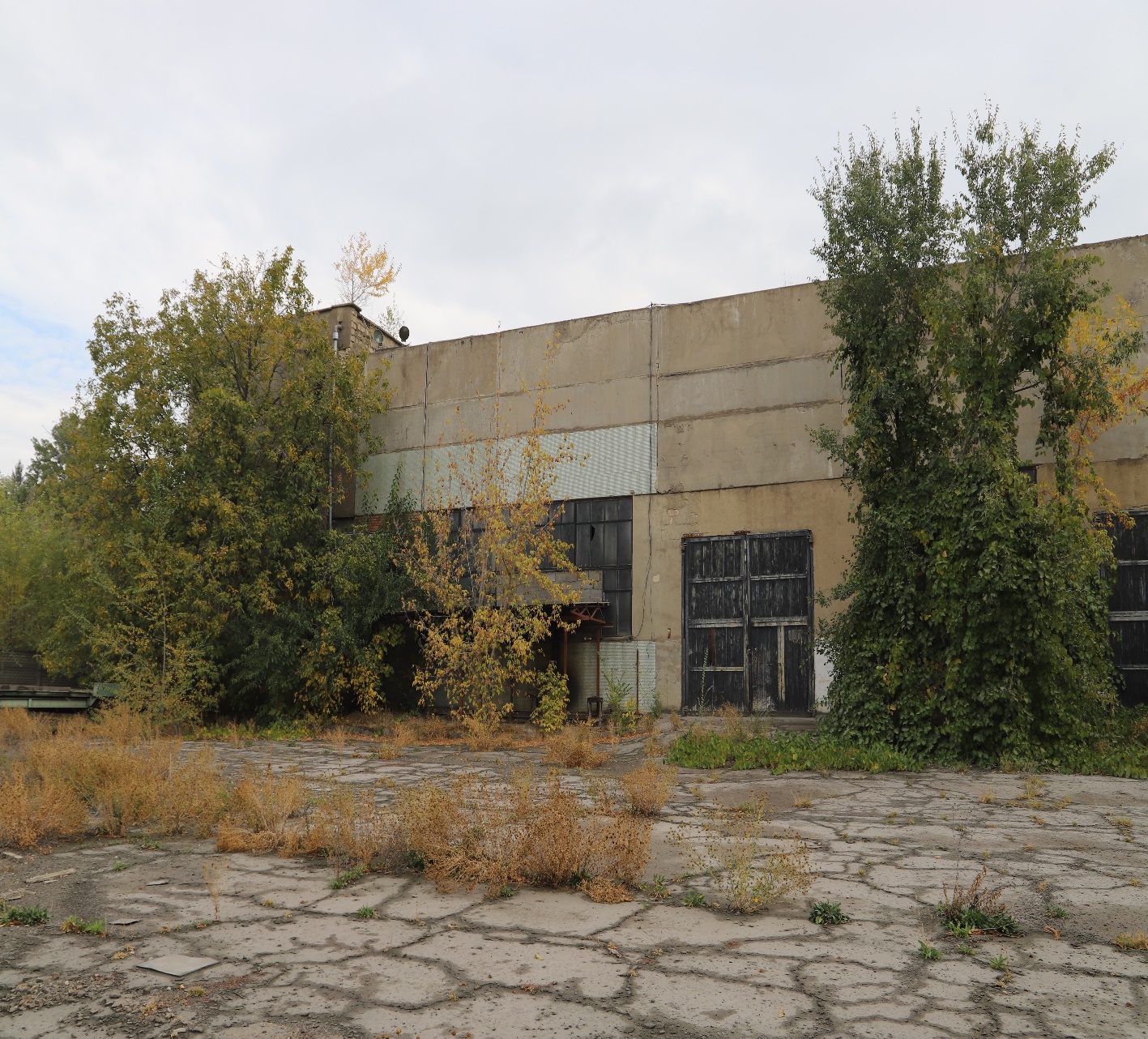 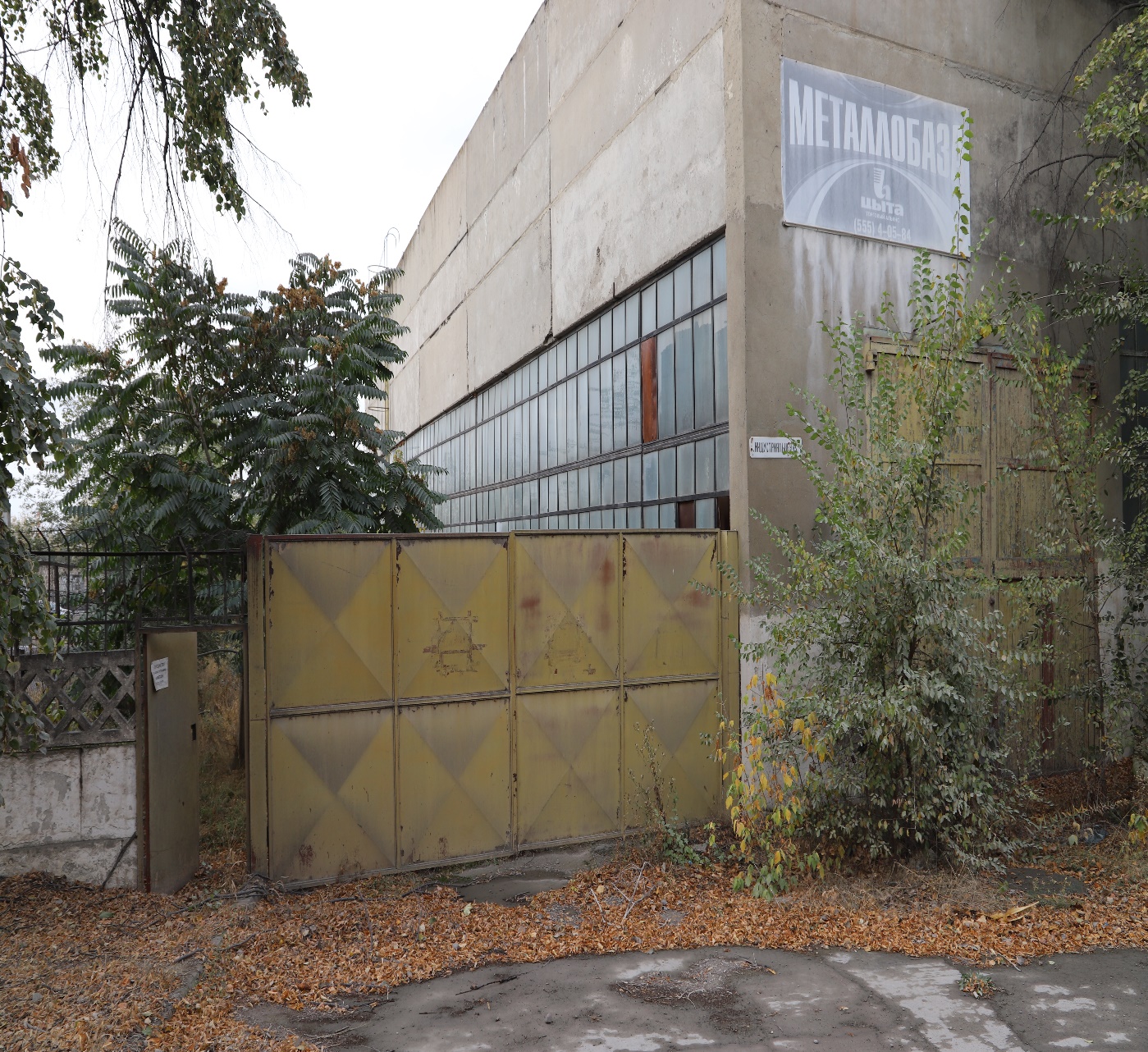 Фотогалерея
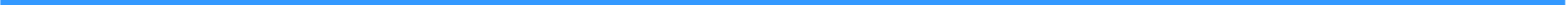 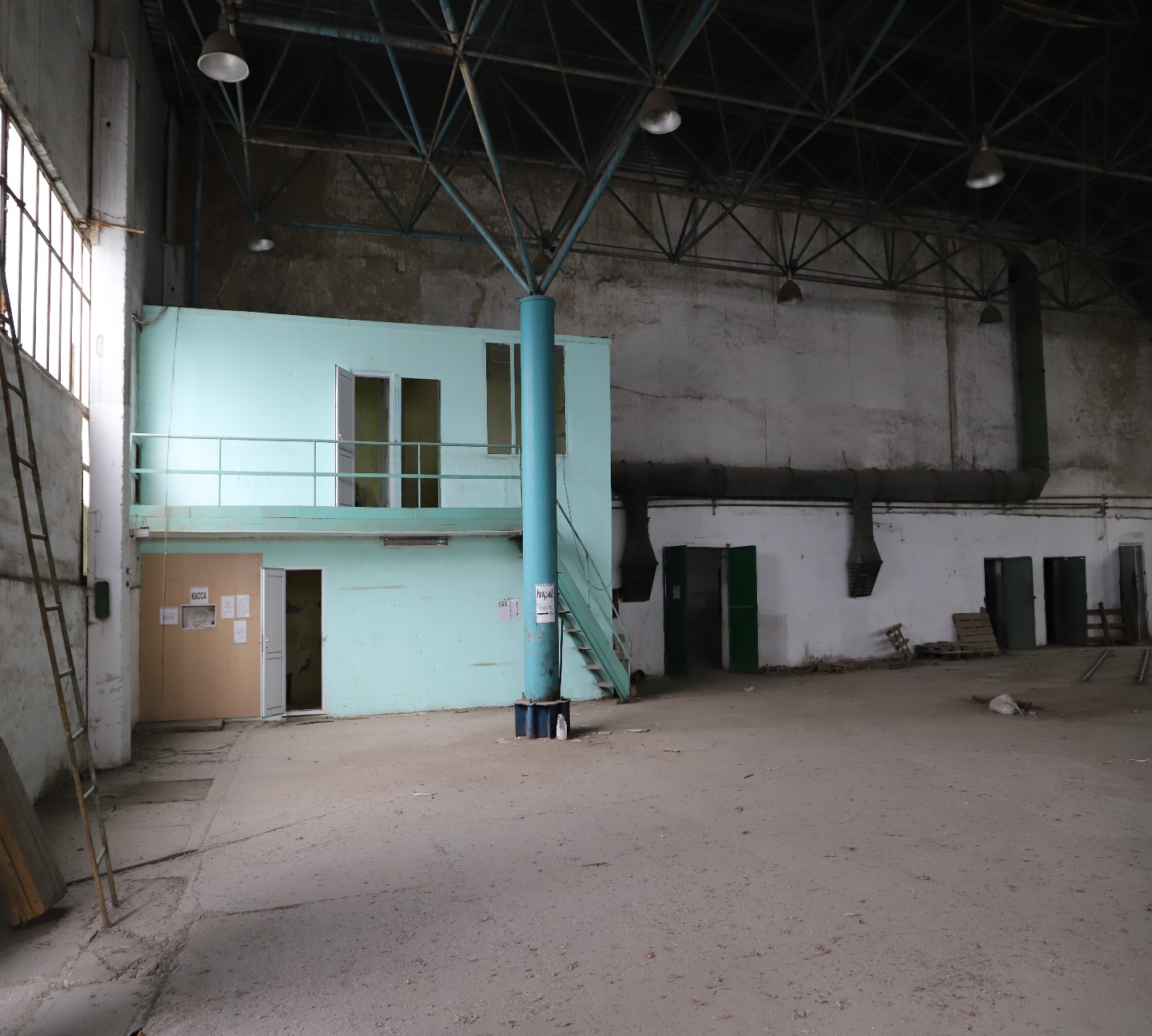 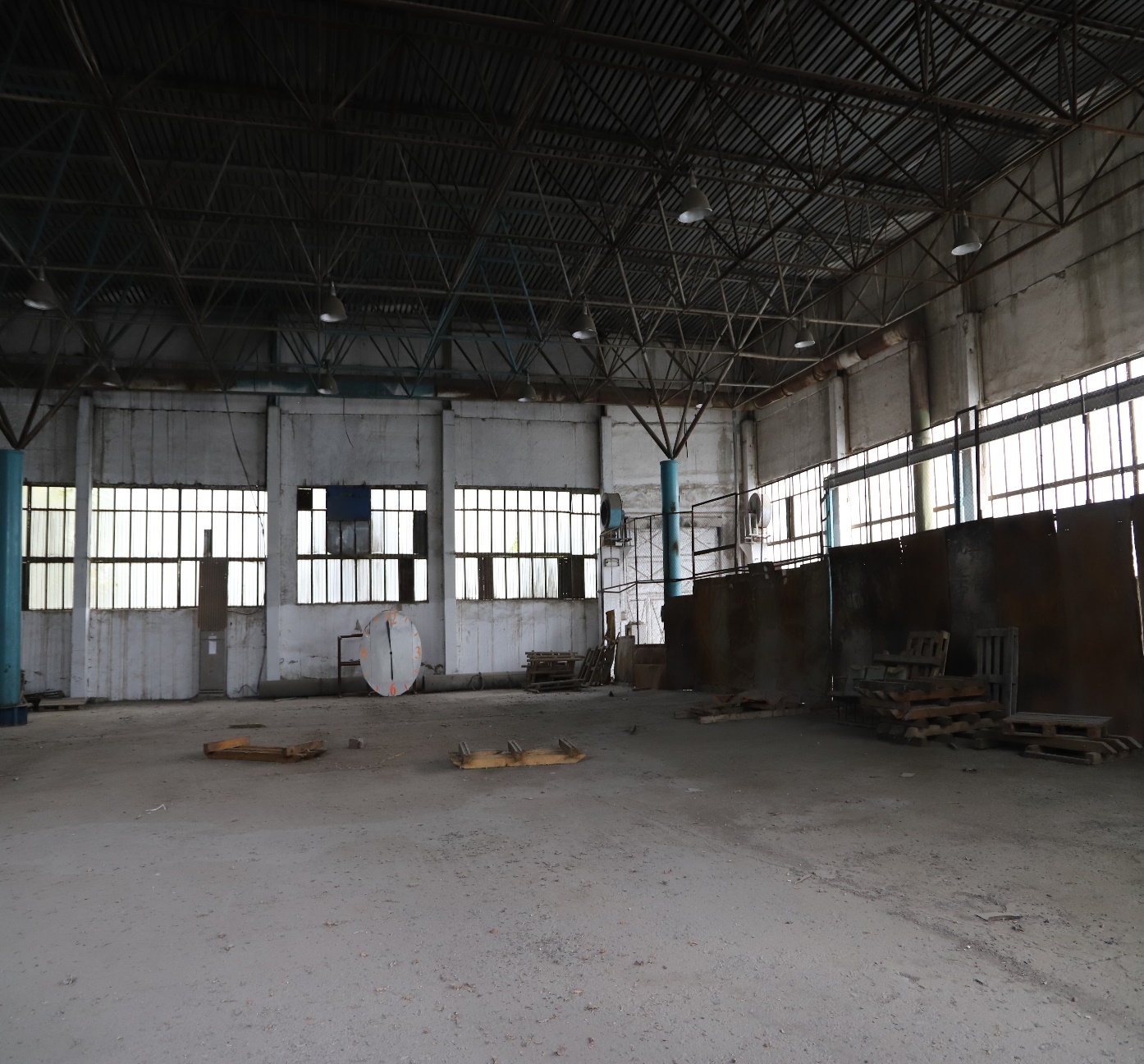 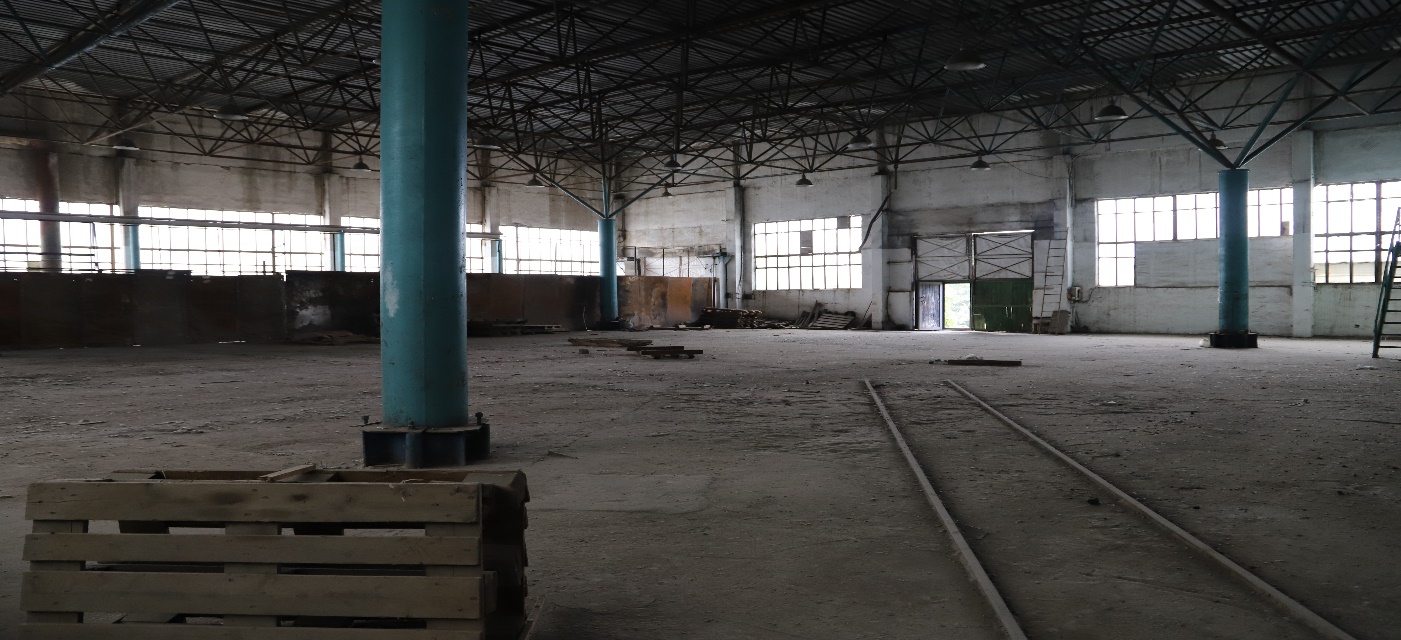 Фотогалерея
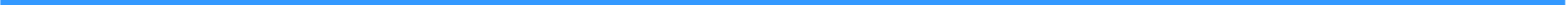 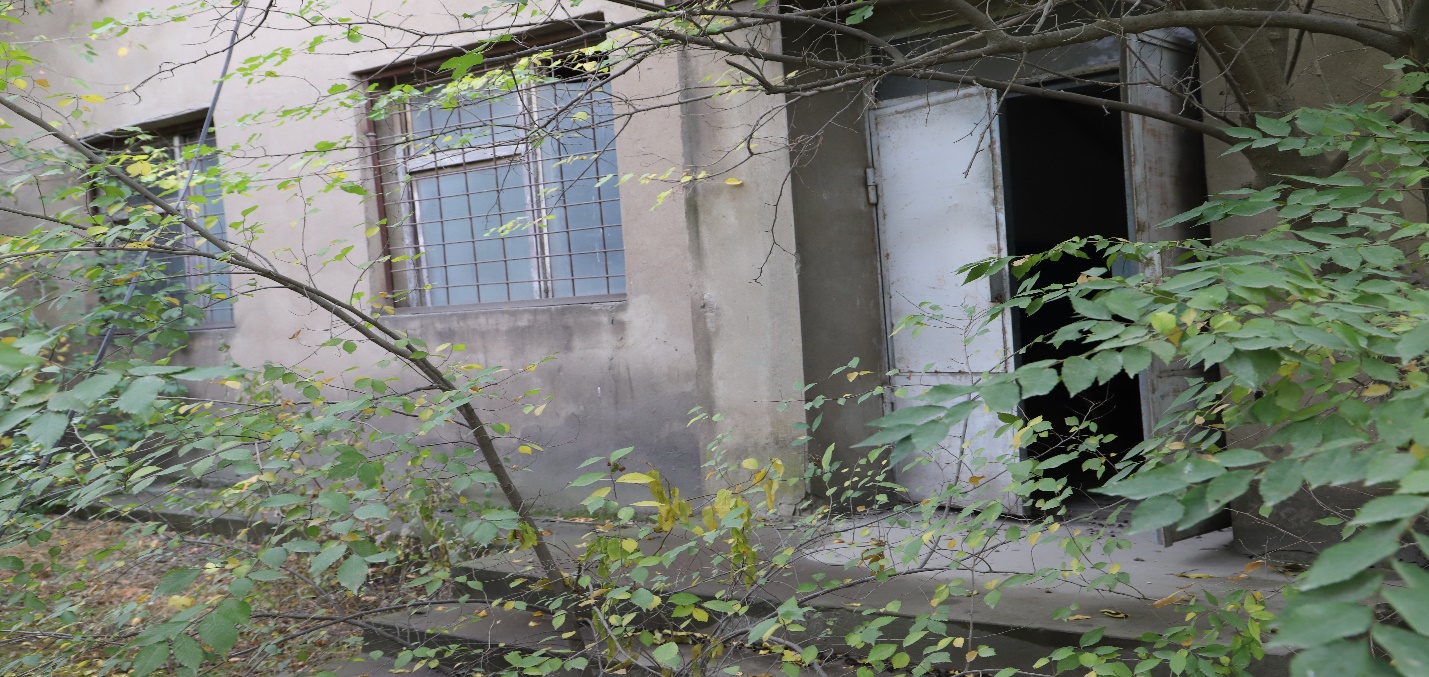 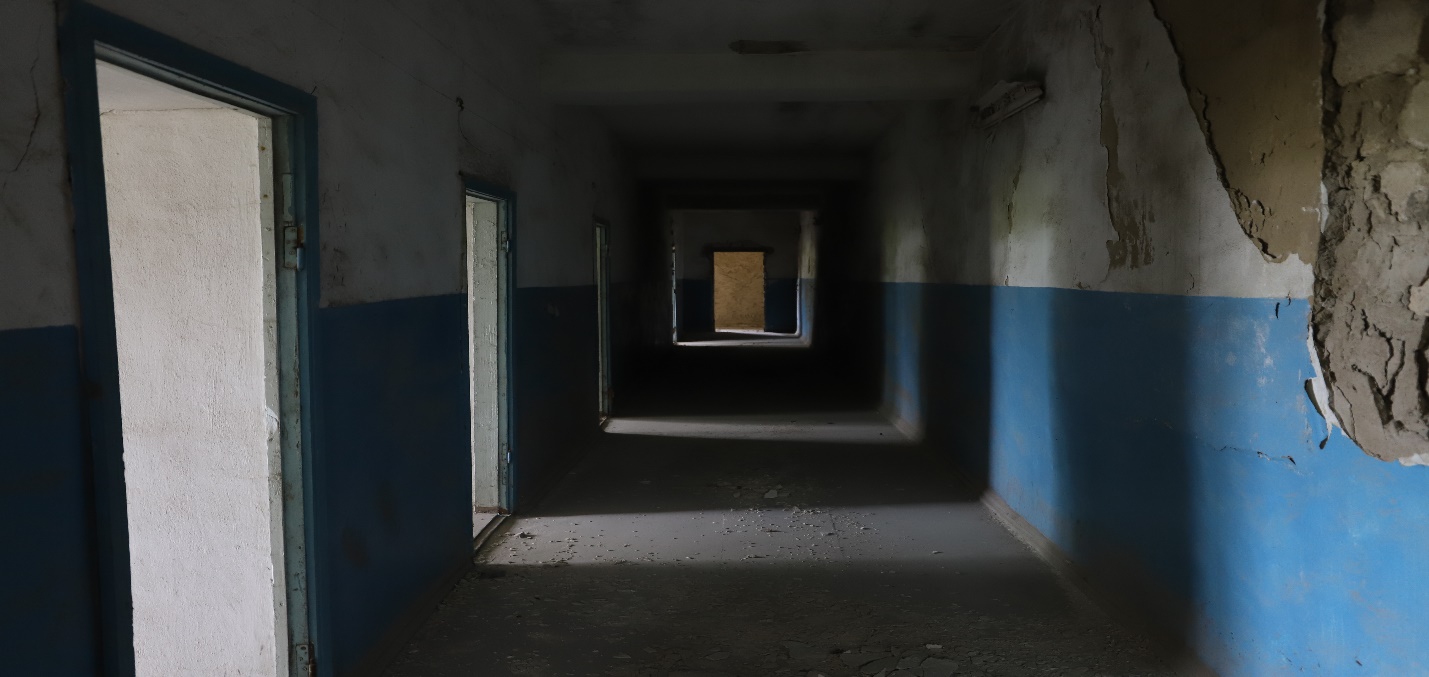 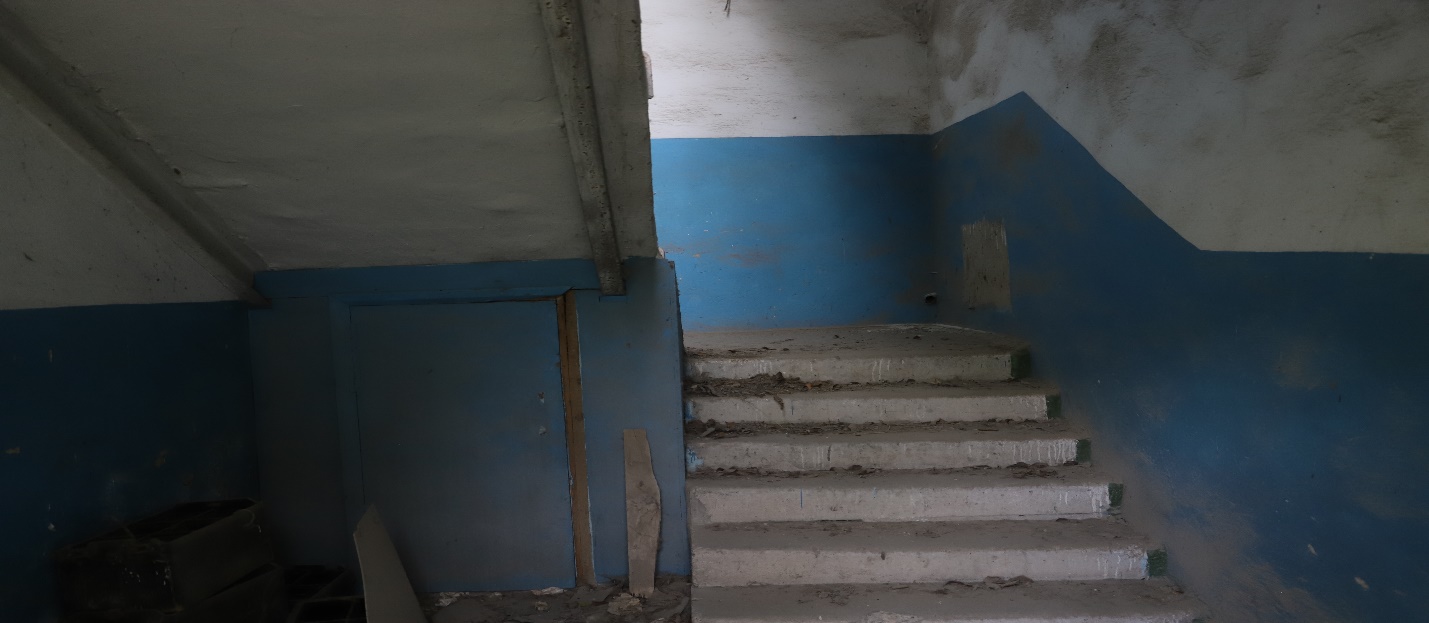 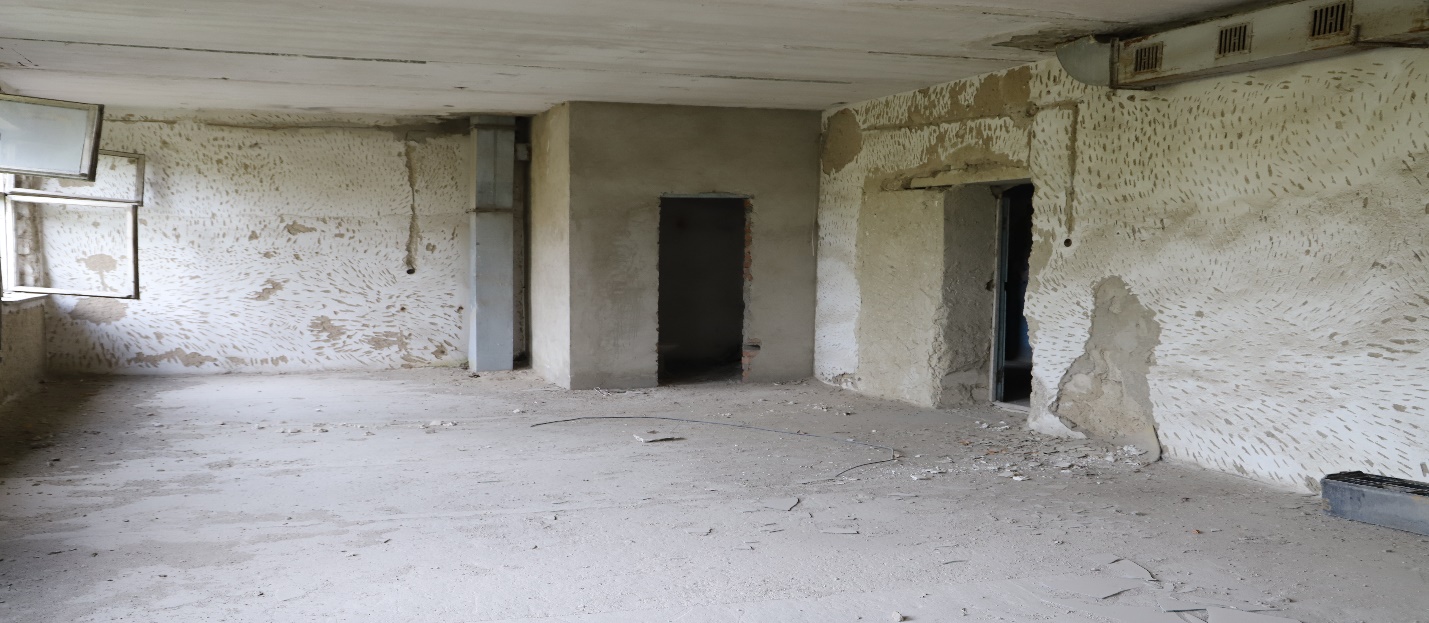